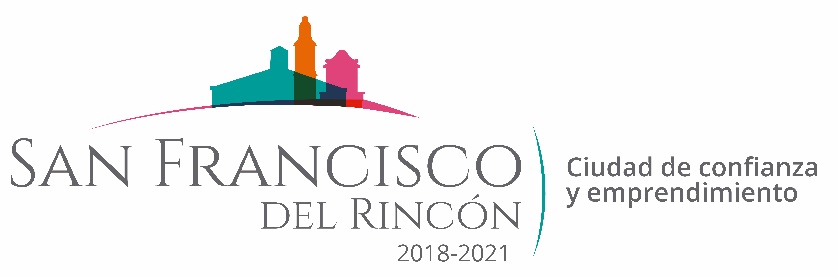 REPORTE MES DE AGOSTO
MAQUINARIA
REVESTIMIENTO DE ACCESOS AL TALLER MUNICIPAL Y RASTRO
FECHA TERMINO
CANTIDAD
UNIDAD
CONCEPTO
FECHA INICIO
M2
15/08/2019
15/08/2019
ACCESO (TEPETATE)
5,000
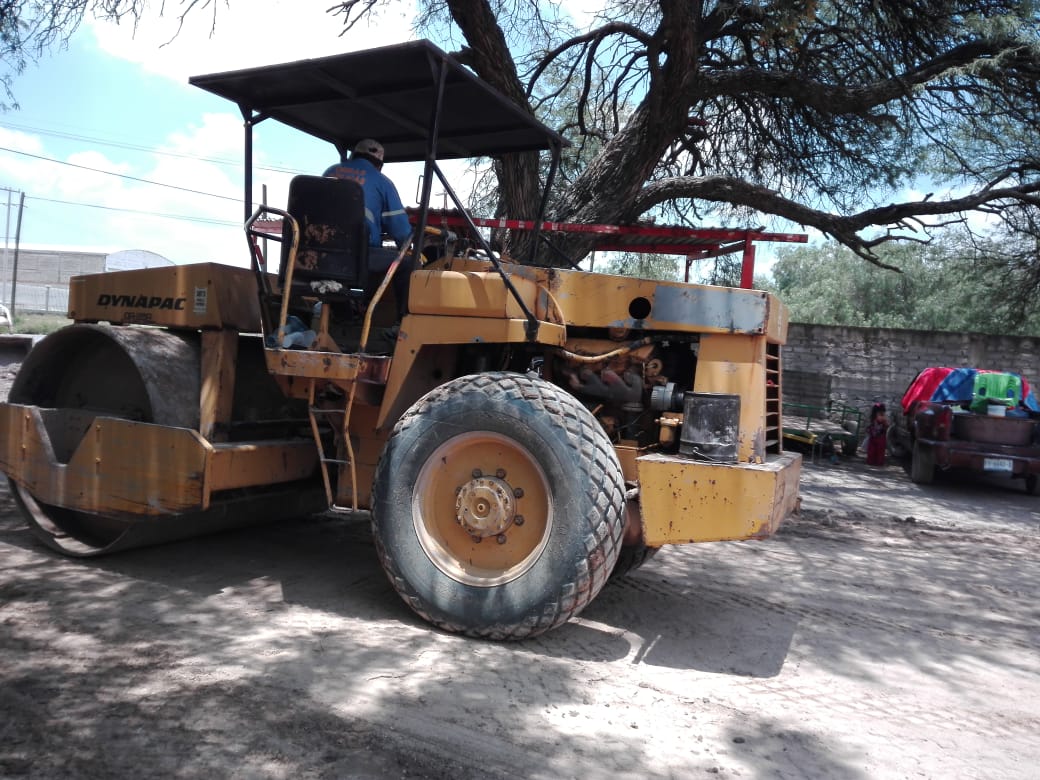 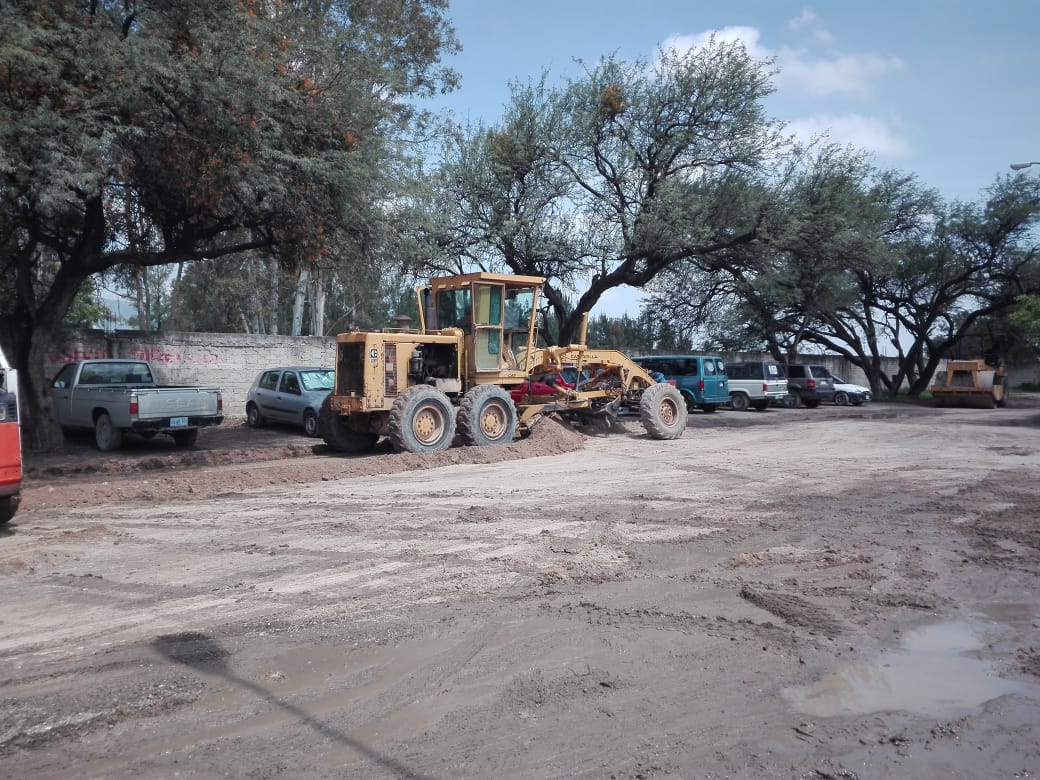 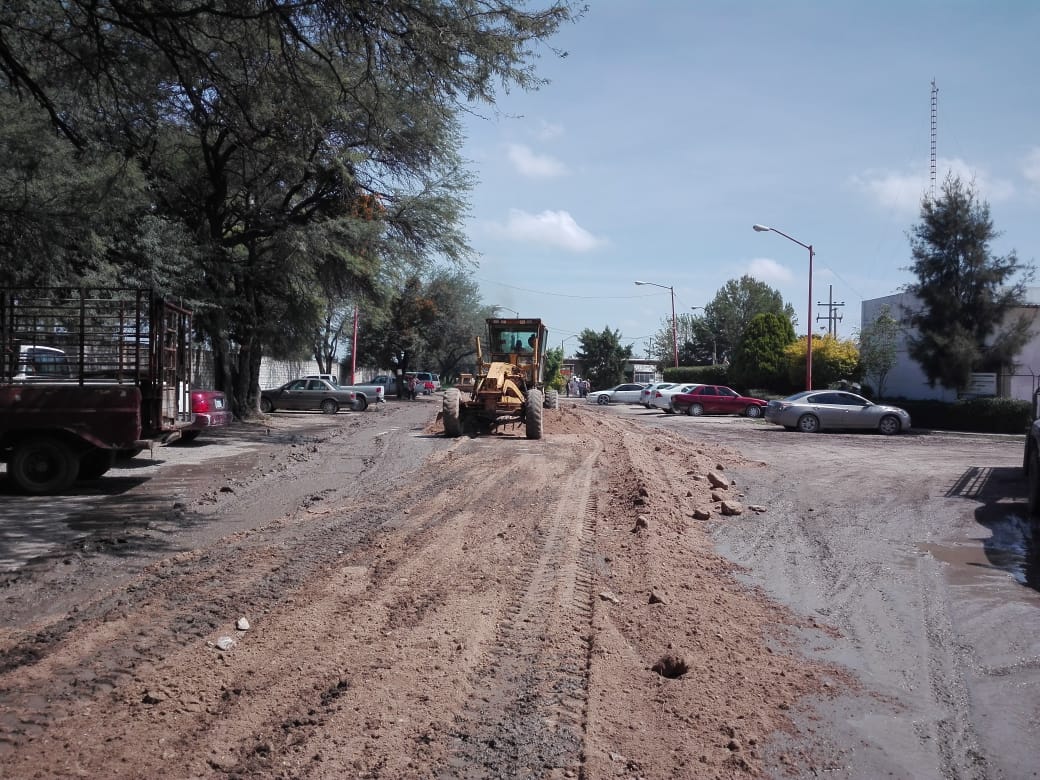 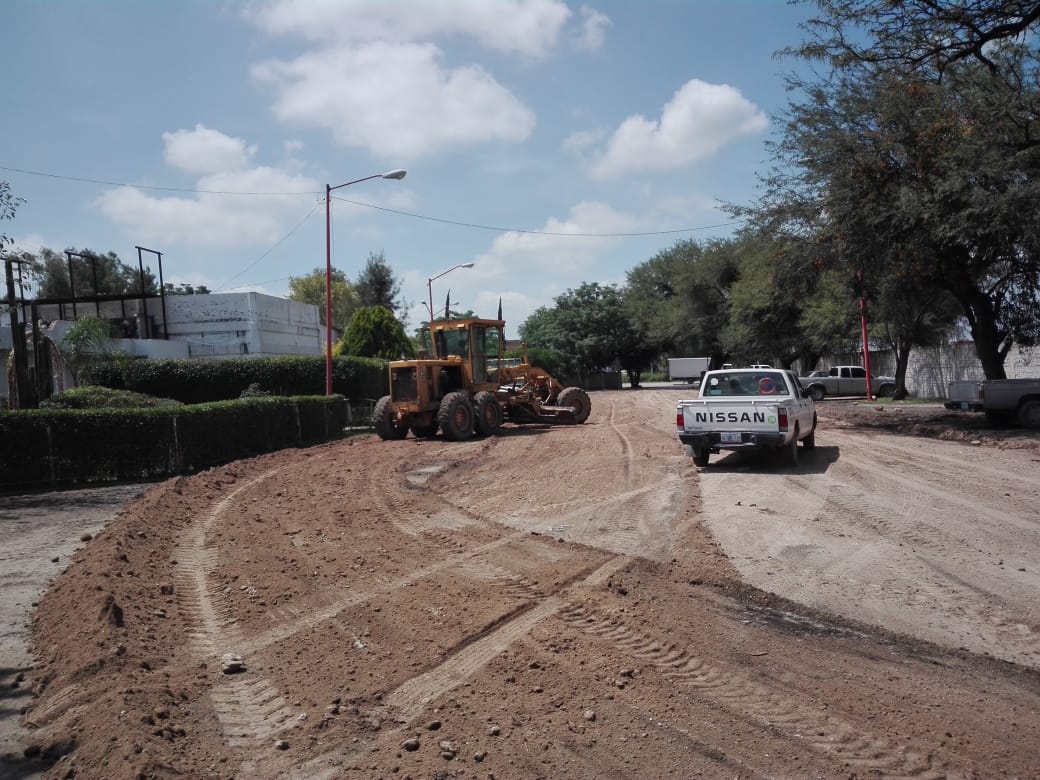